Community Assets in Coal Watershed
 
Ranked by Damage Loss
1 Colored cells show building values of greater than $1M.                  2 Colored cells show building loss of greater than $100K.
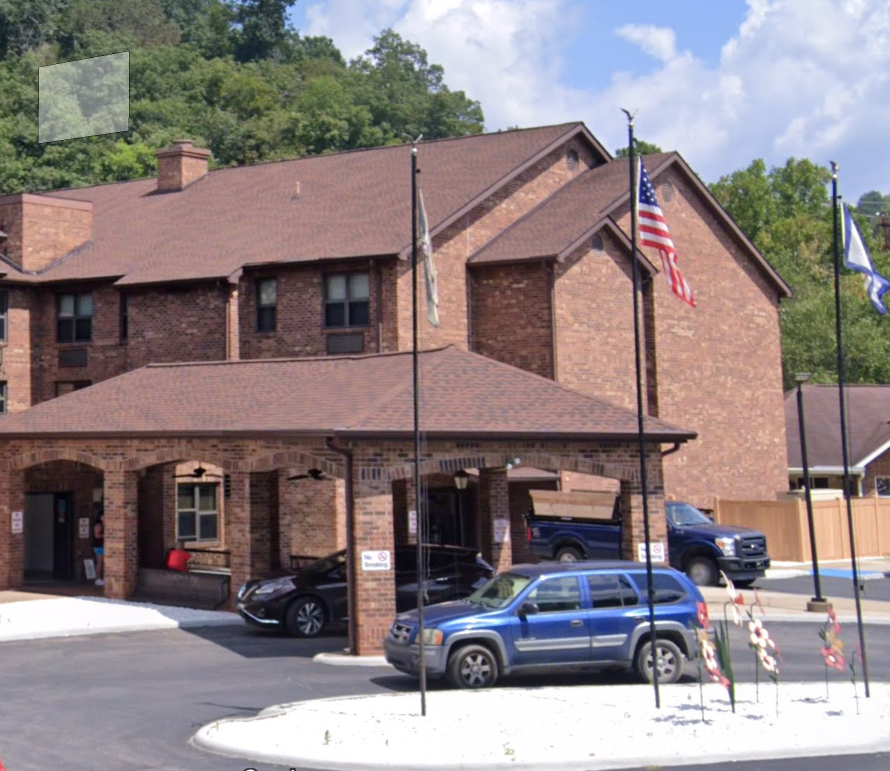 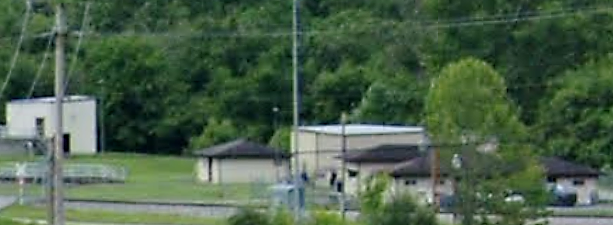 Danville Wastewater Treatment Plant
03-05-0017-0008-0000_822
Housing Authority of Boone County
03-02-0001-0001-0000_822
Community Assets in Elk Watershed
 
Ranked by Damage Loss
1 Colored cells show building values of greater than $1M.         2 Colored cells show building loss of greater than $100K.
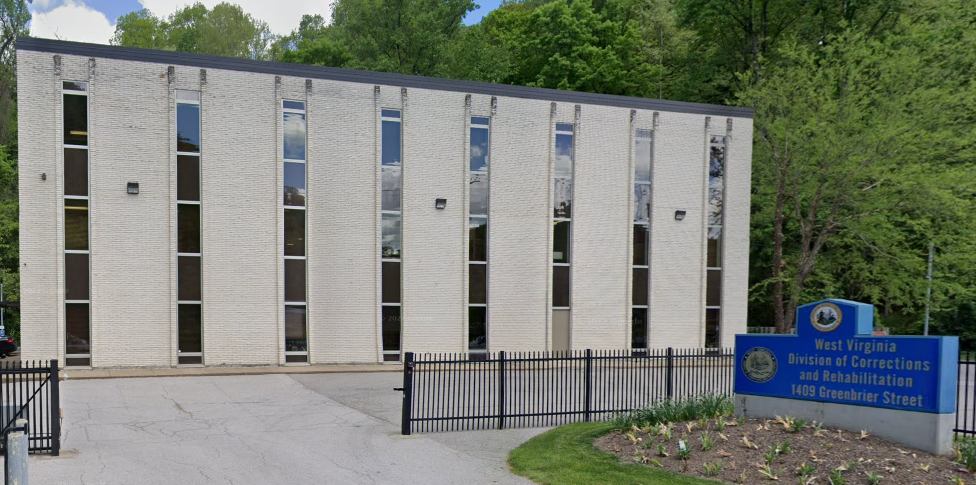 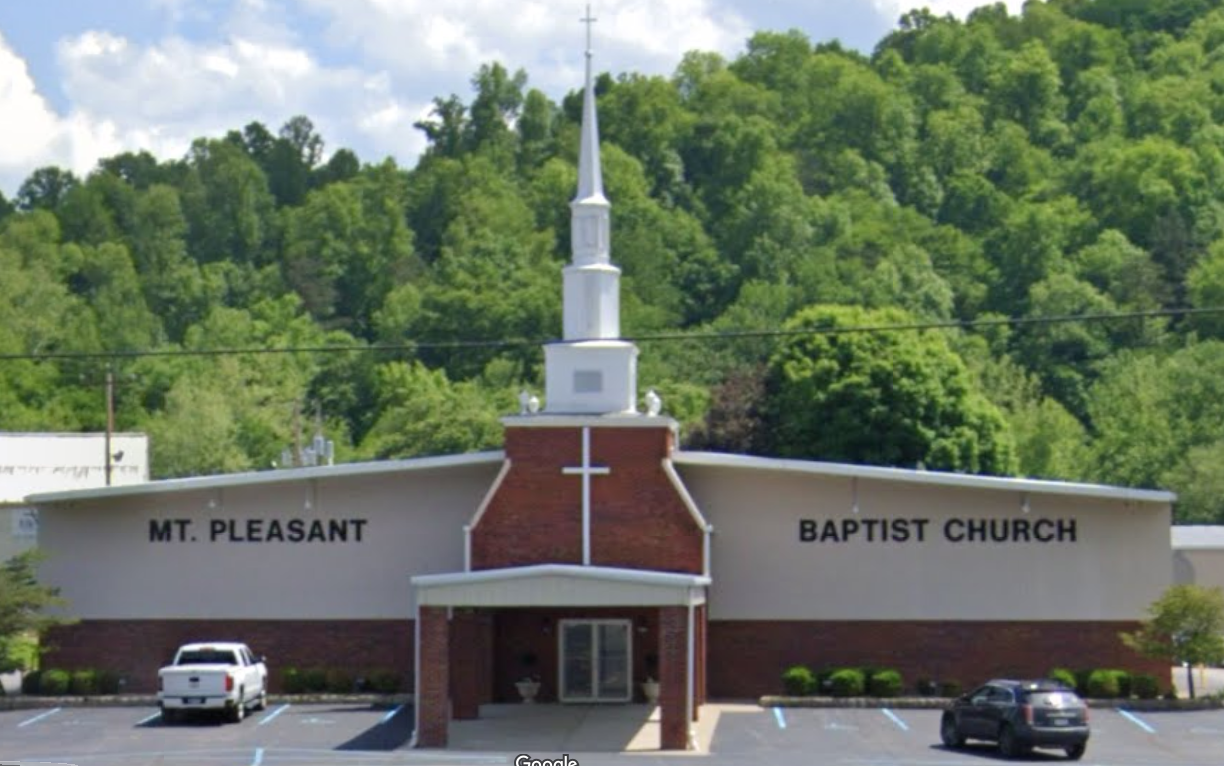 20-15-023B-0063-0000_58
Housing Authority of Boone County
Mt. Pleasant Baptist Church
03-02-0001-0001-0000_822
Community Assets in Lower Kanawha Watershed
 
Ranked by Damage Loss
1 Colored cells show building values of greater than $1M.         2 Colored cells show building loss of greater than $100K.
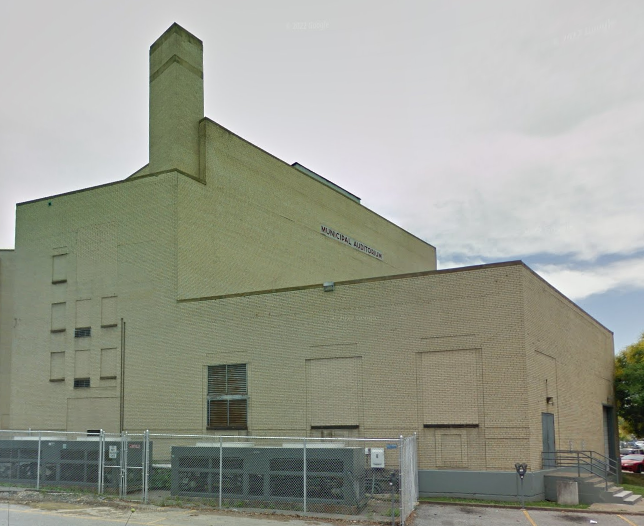 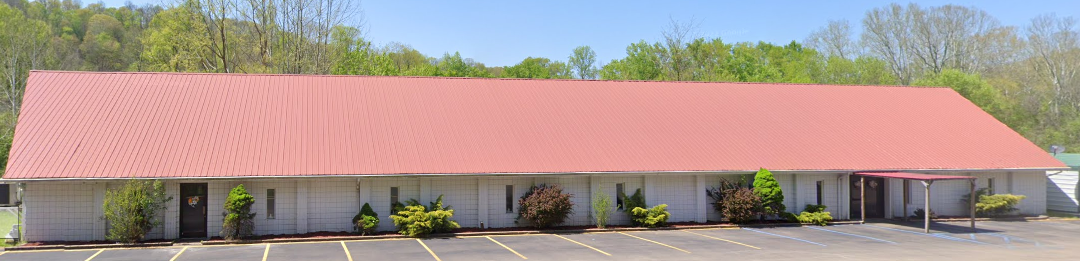 20-25-0011-0073-0001_6697
Souls Harvest Church
Municipal Auditorium
20-11-0003-0011-0000_224
Community Assets in Upper Kanawha Watershed
 
Ranked by Damage Loss
1 Colored cells show building values of greater than $1M.         2 Colored cells show building loss of greater than $100K.
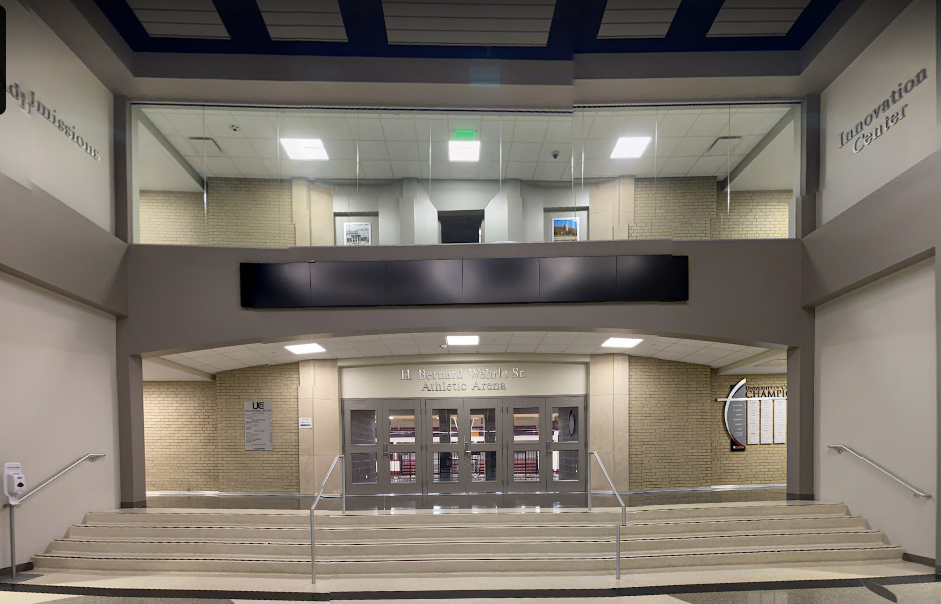 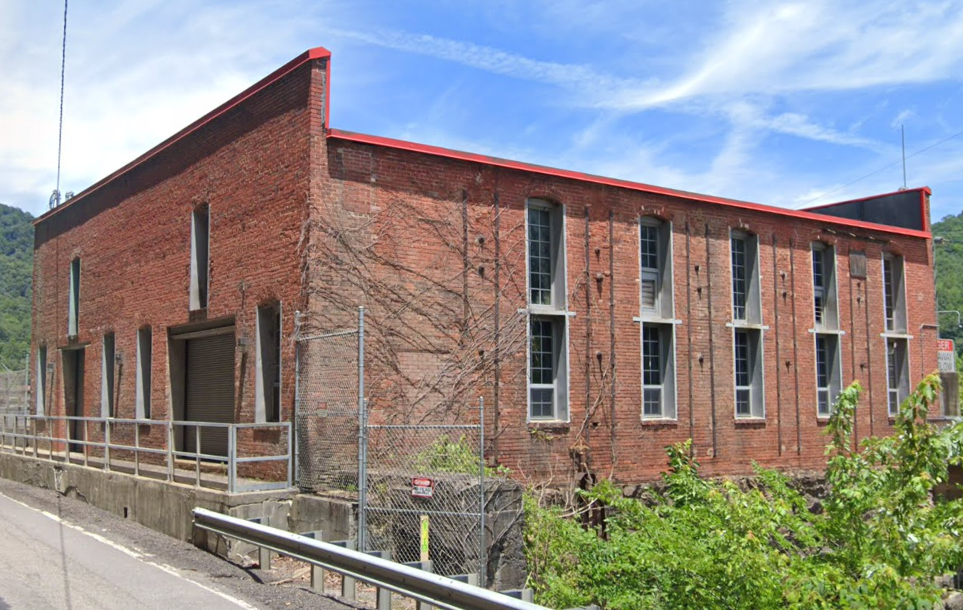 10-03-0030-0019-0000_8874
State of West Virginia Department of Natural Resources Facility
20-13-0002-0006-0000_2300B
Gorman Physical Education Building
Community Assets in Gauley Watershed
 
Ranked by Damage Loss
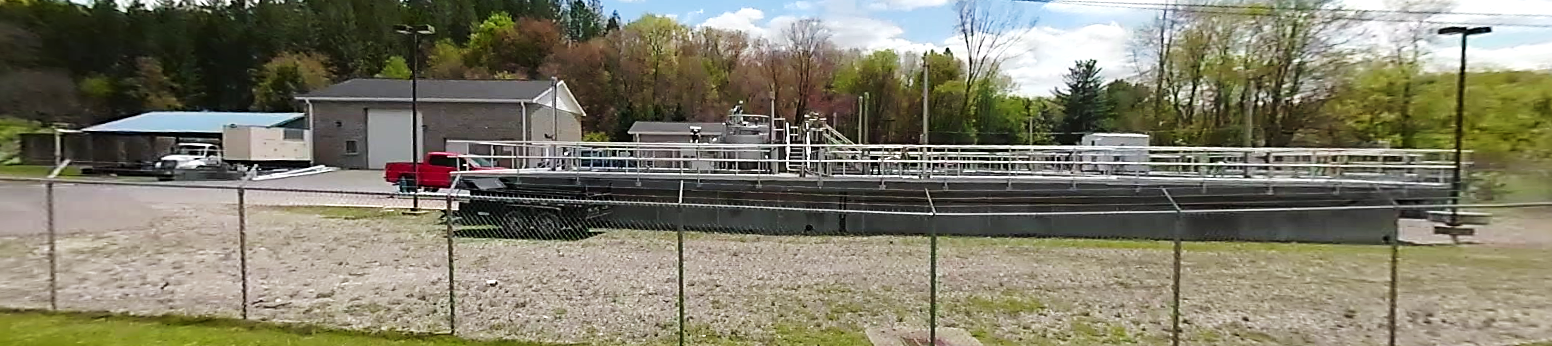 51-04-004R-0064-0002_7385
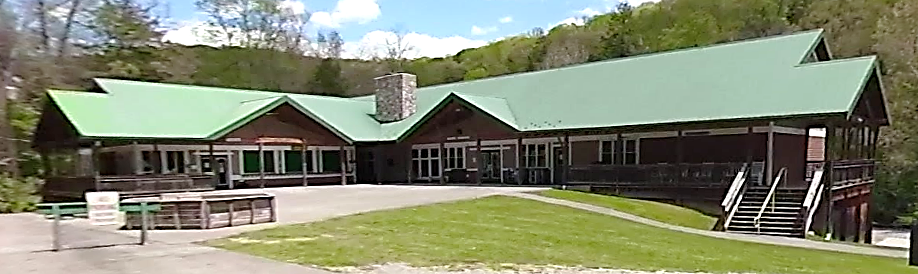 Cowen Public Service District Wastewater Treatment Plant
51-04-005S-0020-0000_272
West Virginia Baptist Camp
Community Assets in Lower New Watershed
 
Ranked by Damage Loss
1 Colored cells show building values of greater than $1M.                  2 Colored cells show building loss of greater than $100K.
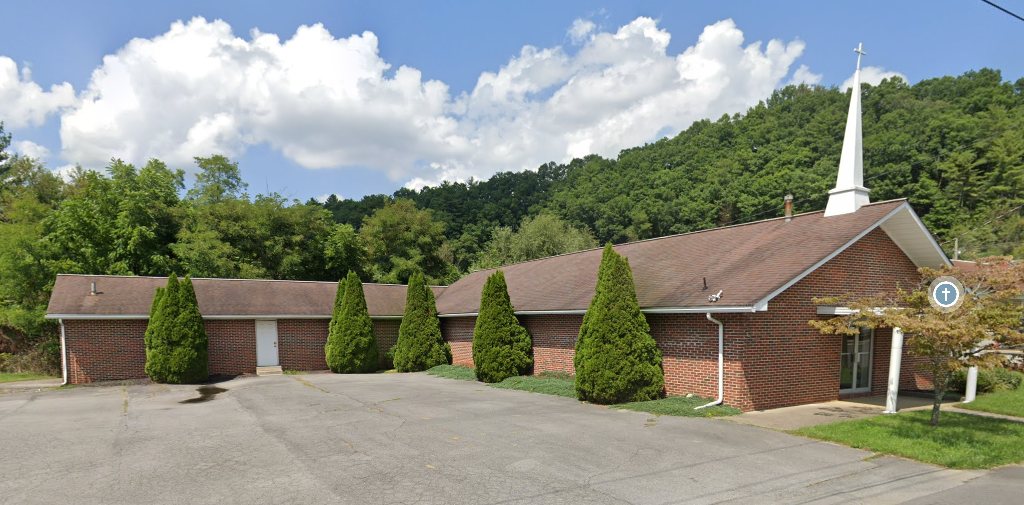 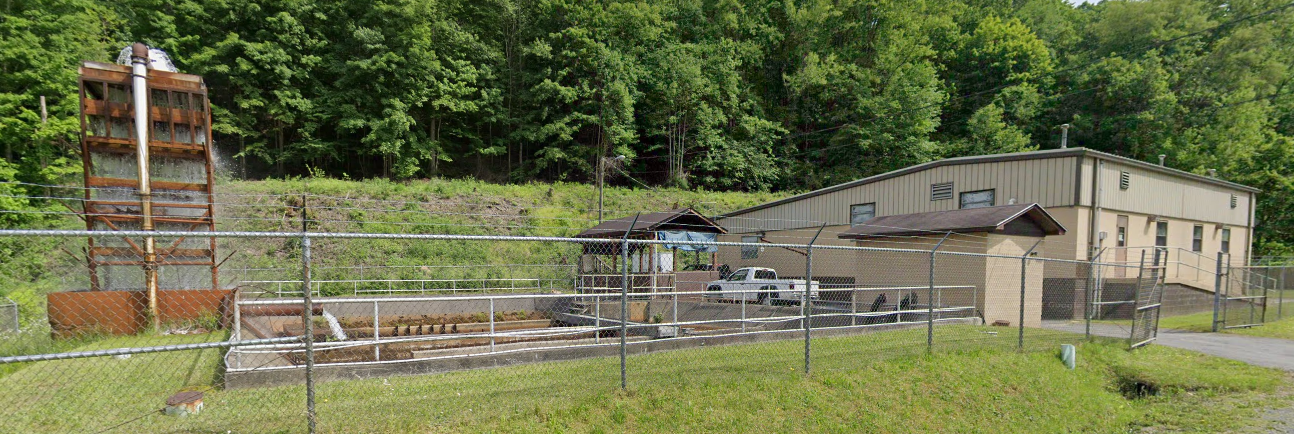 Beaver Church Of God
City of Mount Hope Water Treatment Plant
41-08-1003-0109-0001_124
10-02-053J-0098-0000_272